Depressive  Disorders
Mohammed Al-Sughayir
Professor of Psychiatry
College of Medicine KSU, KSA
1
Depressive  Disorders - Prof. Al-Sughayir
19/11/35
Objectives
To understand what depression is.
To know the various types of depression.
To recognize features of depression.
 To be aware of pathophysiology/etiology of depression.
2
Depressive  Disorders - Prof. Al-Sughayir
19/11/35
Ms. Amal is a 27-year-old single woman works as a teacher. She has a five-week history of low mood, chest tightness, poor appetite, disturbed sleep, excessive guilt feelings, and loss of interest in her social activities.
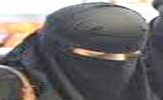 Healthy people have a wide continuum range of feelings with normal variations.
    [ usual sadness < < < - - -  - - - - -> > > usual happiness ].
Patients with depression have :
Prolonged unusual sadness/lack of pleasure/others features that have adverse effect on functioning.
Body physiology is adversely affected  (HPT axis).
3
Depressive  Disorders - Prof. Al-Sughayir
19/11/35
Depression secondary to:
Medical d. (e.g., hypoth.).
Medications (e.g., OCPs).
Substance Abuse.
Brain insult (e.g., CVA).
Others.
Primary depression
Persistent depressive d.
Major depressive d.
Depressive episodes of bipolar d.
4
Depressive  Disorders - Prof. Al-Sughayir
19/11/35
Depressive features; range / analysis (cont.)
Mood Changes: 
Unusual sadness (low mood).
Anhedonia. 
Feeling lonely
Irritability.
5
Depressive  Disorders - Prof. Al-Sughayir
19/11/35
Depressive features; range / analysis
Appearance & Behavior:        
Neglected dress and grooming.
Facial appearance of sadness:
Turning downwards of corners of the mouth.
Down cast gaze/tearful eyes/reduced rate of blinking.
Head is inclined forwards.
Psychomotor retardation (in some patients agitation occurs):
Lack of motivation and initiation.
Slow movements/slow interactions.
Social isolation and withdrawal.
6
Depressive  Disorders - Prof. Al-Sughayir
19/11/35
Cognitive Functions & Thinking:    
Deficit in attention, concentration, memory, & decision making.
In elderly this may be mistaken as dementia (pseudo dementia). 
Depressed thinking process
Pessimistic thoughts) about
Present: patient sees the unhappy side of every event (discounts any success in life, no longer feels confident, sees himself as failure). 
Past: unjustifiable guilt feeling and self-blame.
Future: gloomy preoccupations; hopelessness, helplessness, death wishes (may progress to suicidal ideation and attempt).
7
Depressive  Disorders - Prof. Al-Sughayir
19/11/35
Biological Features (Neuro-vegetative Signs):                  
Change in appetite, wt., and sleep (usually reduced but in some patients increased).
Fatigability, low energy level (simple task is an effort).
Low libido and /or impotence. 
Change in bowel habit (usually constipation). 
Change in menstrual cycle (amenorrhea).
Pain threshold becomes low (gate theory/serotonin).
Several immunological abnormalities (e.g. low lymphocytes) increasing the risk to infection.
8
Depressive  Disorders - Prof. Al-Sughayir
19/11/35
Etiology
Bio-Psycho- Social.
Neurotransmitters disturbances: 5HT-NE-DA.
Genetic factors.
9
Depressive  Disorders - Prof. Al-Sughayir
19/11/35
Persistent Depressive Disorder (Dysthymic Disorder)
Diagnostic Criteria
≥ 2 years history of chronic low mood.
No remission periods more than two months.
During low mood there should be ≥ 2 out of the following:
low energy or fatigue.   2. low self-esteem. 3. feeling of hopelessness. 4.insomnia (or hypersomnia).  5.poor appetite (or overeating). 6. poor concentration or difficulty in making decisions.
10
Depressive  Disorders - Prof. Al-Sughayir
19/11/35
Course and Prognosis
The onset is usually insidious before age 25; 
the course is chronic. Some patients may consider early onset dysthymic disorder as part of life. 
Patients often suffer for years before seeking psychiatric help.
About 25 percent never attain a complete recovery
11
Depressive  Disorders - Prof. Al-Sughayir
19/11/35
Treatment of dysthymic disorder
The most effective treatment is the combination of pharmacotherapy and cognitive or behavior therapy (CBT).
Pharmacological:
SSRI (e.g. fluoxetine 20 mg)  
SNRIs( e.g. venlafaxine 150 mg.
These groups may be more beneficial than tricyclic drugs in the treatment of dysthymic disorders.
B. Psychological:
Cognitive therapy; to replace faulty negative self-image, negative attitudes about self, others, the world, and the future.
Behavior therapy; to enable the patient to meet life challenges with a positive sense by altering personal behavior through implementing positive reinforcement.
12
Depressive  Disorders - Prof. Al-Sughayir
19/11/35
Major Depressive Disorder ( MDD )
Presence of major depressive episodes(MDEs). 

There has never been a manic episode.
Severity varies (mild-moderate- severe).
13
Depressive  Disorders - Prof. Al-Sughayir
19/11/35
Epidemiology
Lifetime prevalence is in the range of 15 - 25 %.
The mean age of onset is about 40 years (25 - 50 years).
It may occur in childhood or in the elderly.
In adolescents, it may be precipitated by substance abuse.
More common in those who lack confiding relationship (e.g. divorced, separated, single…).
14
Depressive  Disorders - Prof. Al-Sughayir
19/11/35
Perinatal/Post-partum Depression
About 10 - 15 %. 
In late pregnancy /within 6 weeks of childbirth (10–14 days after delivery).
If not treated may continue for 6 months or more and cause considerable family disruption. 
It is associated with increasing age, mixed feelings about the baby, physical problems in the pregnancy and prenatal period, family distress and past psychiatric history.
May be associated with irritability, self-blame and doubt of being a good mother, excessive anxiety about the baby’s health and death wishes. 
Counseling, additional help with child-care may be needed.  Antidepressants or ECT are indicated if there are biological features of depression.
15
Depressive  Disorders - Prof. Al-Sughayir
19/11/35
Management of Major Depression: Bio-Psycho-Social Approach.
Hospitalization is indicated for:
Suicidal or homicidal patient.
Patient with severe psychomotor retardation who is not eating or drinking (for ECT).
Diagnostic purpose (observation, investigation…).
Drug resistant cases (possible ECT).
Severe depression with psychotic features (possible ECT).
16
Depressive  Disorders - Prof. Al-Sughayir
19/11/35
Prognosis of Depression (MDD)
About 25 % of patients have a recurrence within a year. 
About 10 % will eventually develop a manic episode.    Be careful about  antidepressants
A group of patients have chronic course with residual symptoms and significant social handicap.
17
Depressive  Disorders - Prof. Al-Sughayir
19/11/35